“Espera, te cuento por audio”
Secuencia didáctica para ampliar la expresión emocional (nivel A2+)
“Espera, te cuento por audio”. Secuencia didáctica para ampliar la expresión emocional (nivel A2+) 
© 2024 by Carlota Abad Asín is licensed under CC BY-NC-ND 4.0
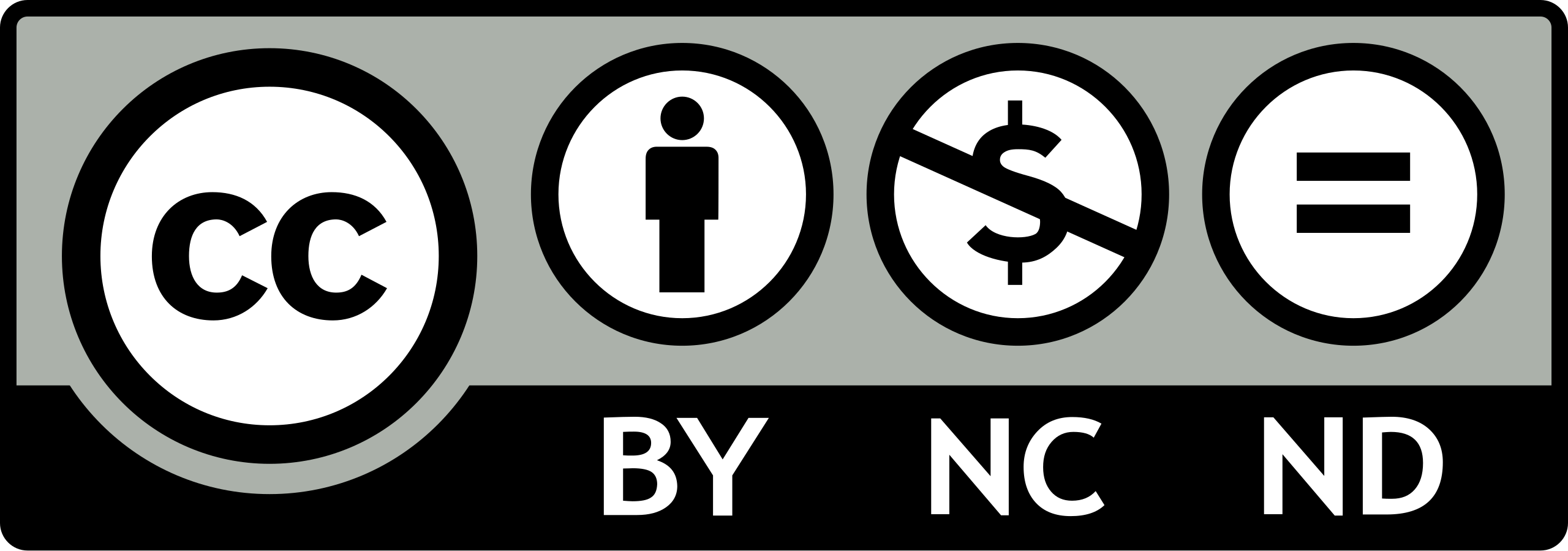 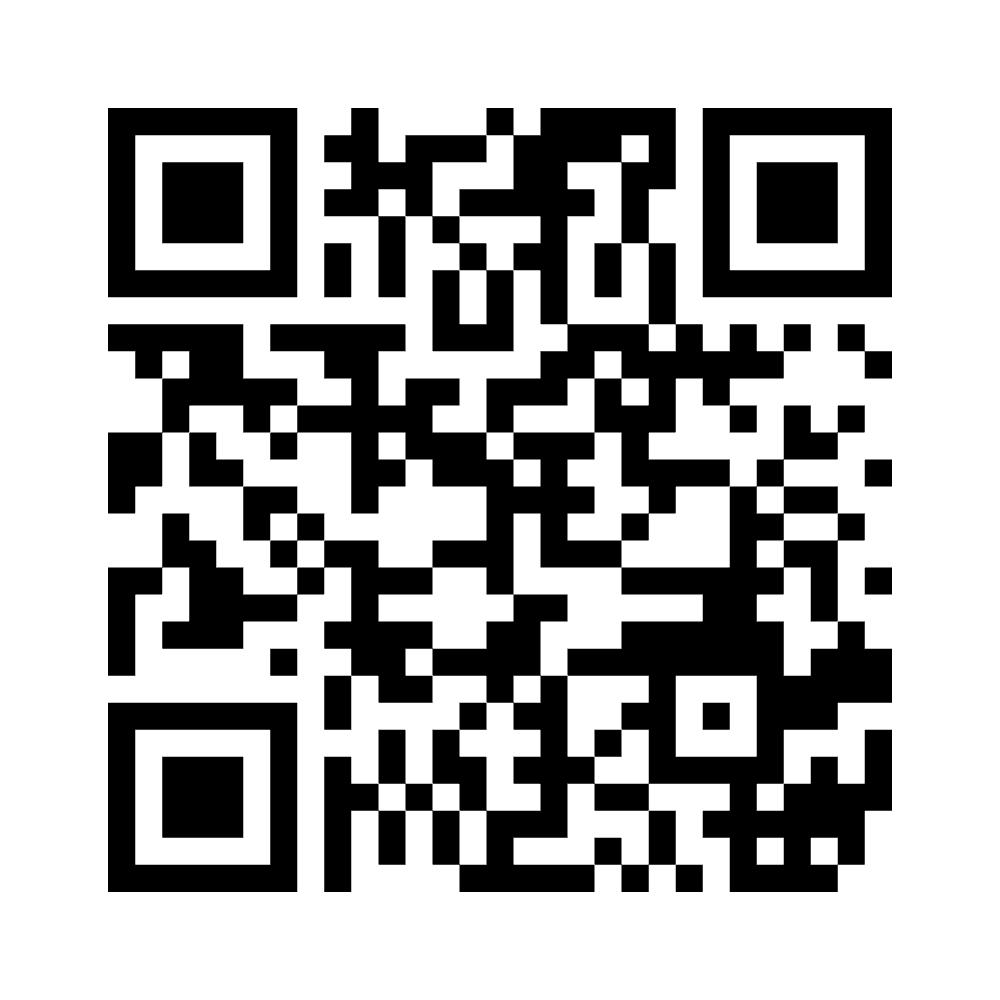 https://www.menti.com/kq8w54dswa
6673 4063
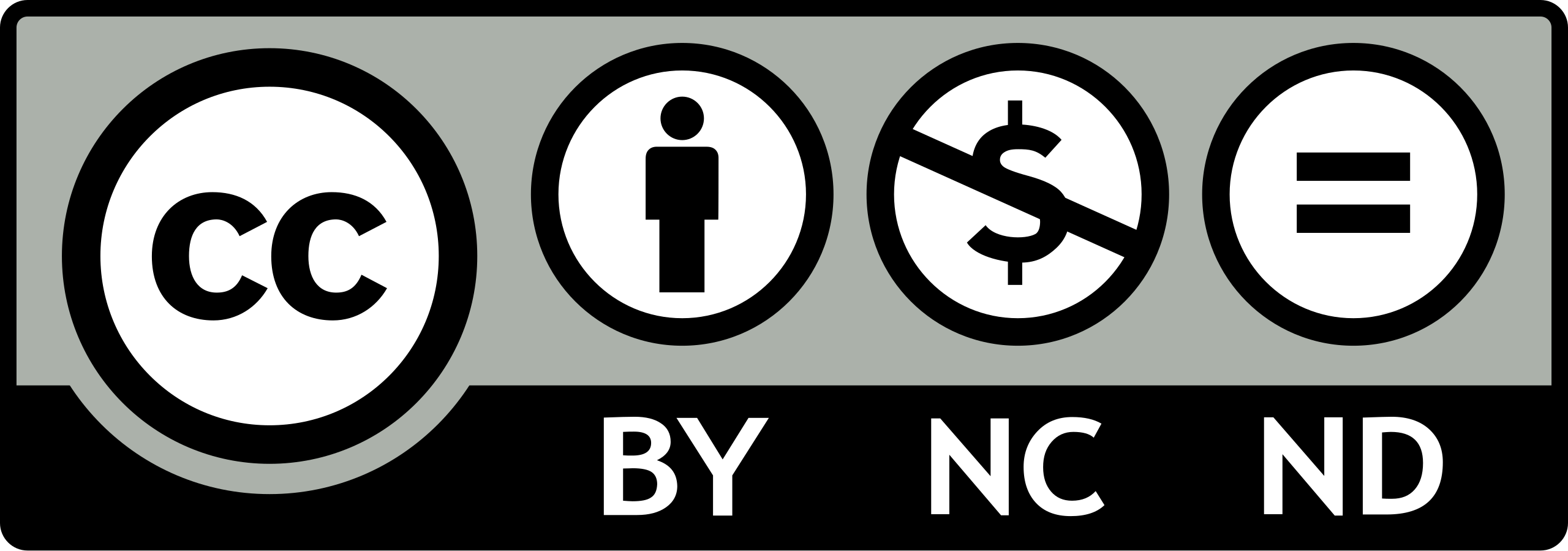 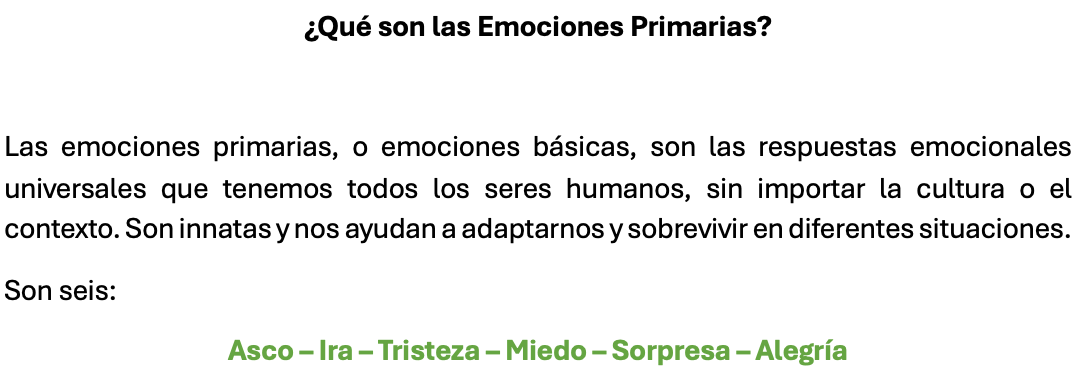 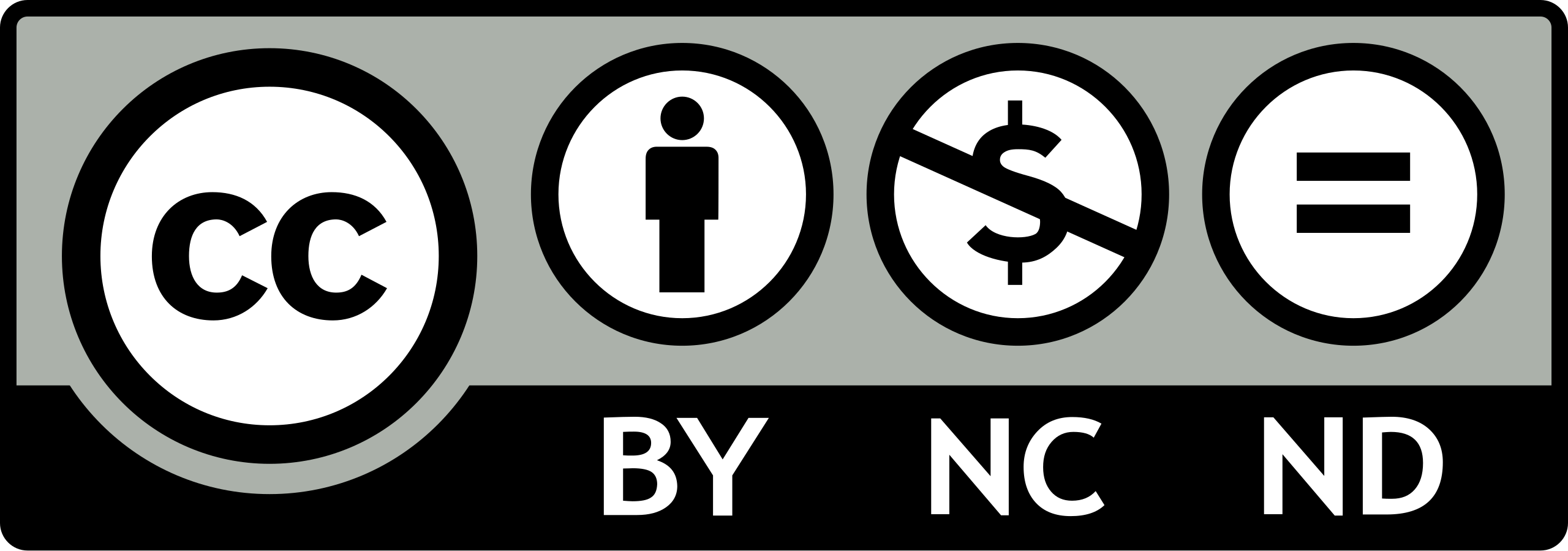 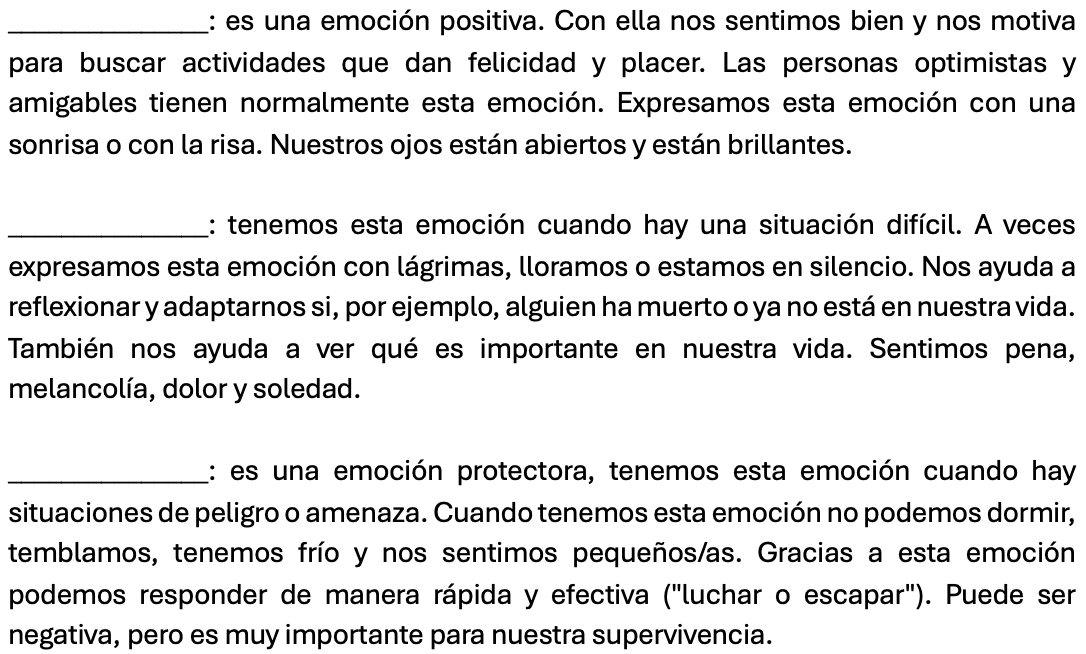 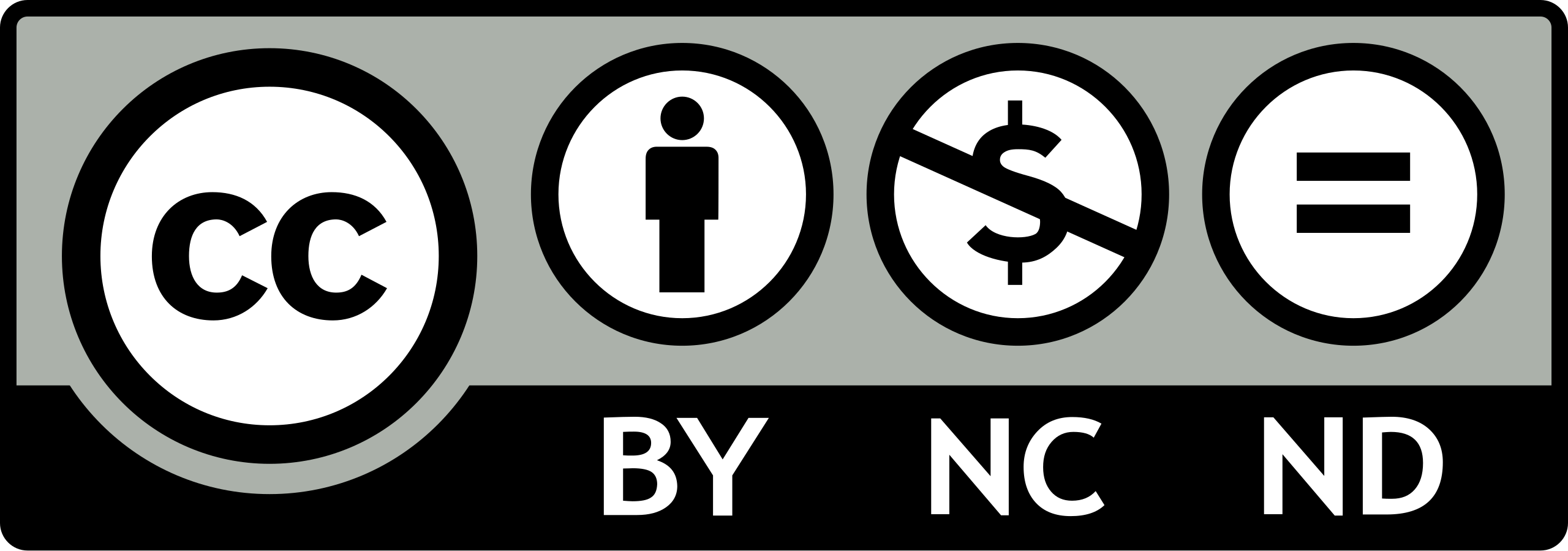 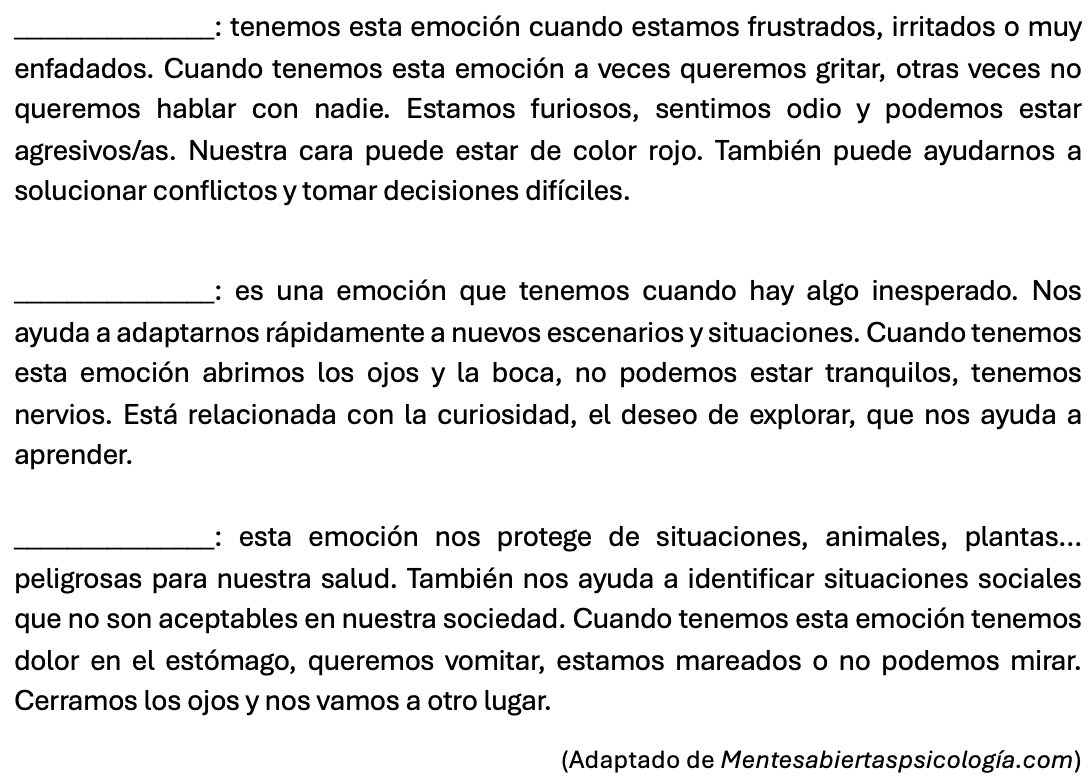 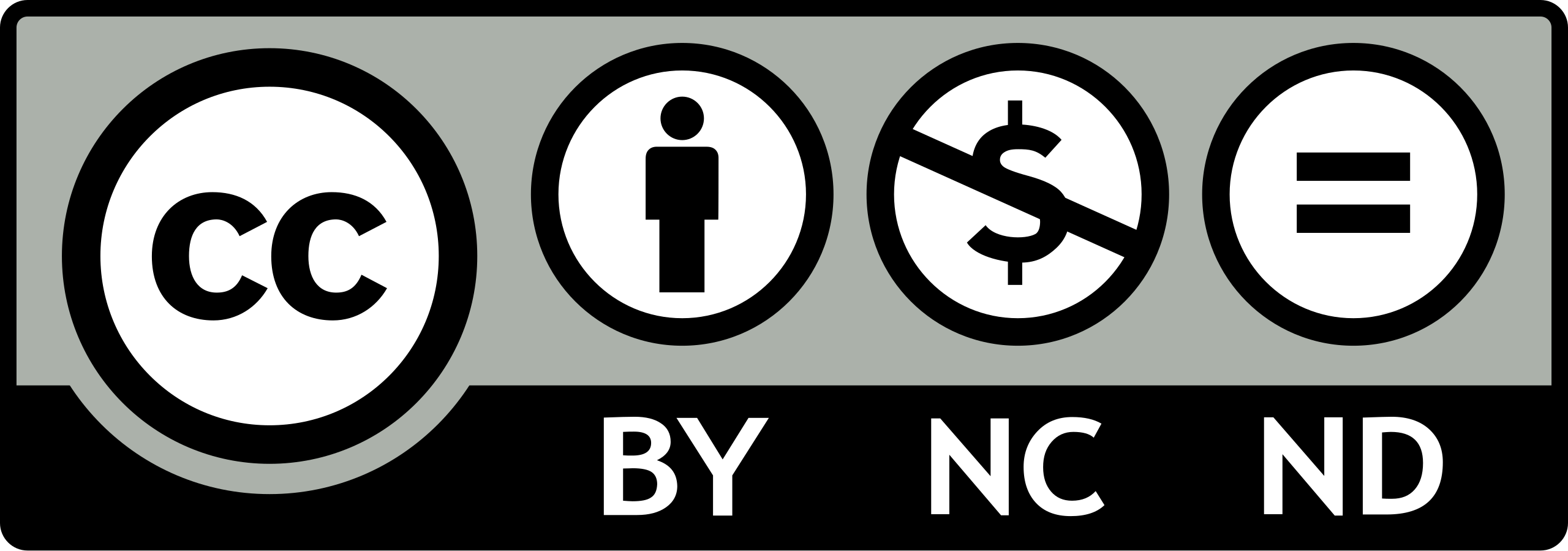 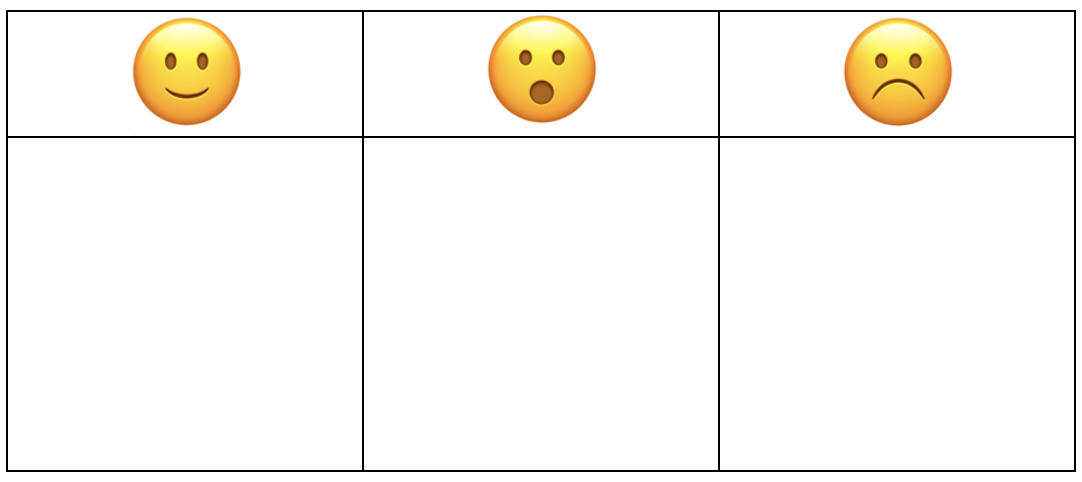 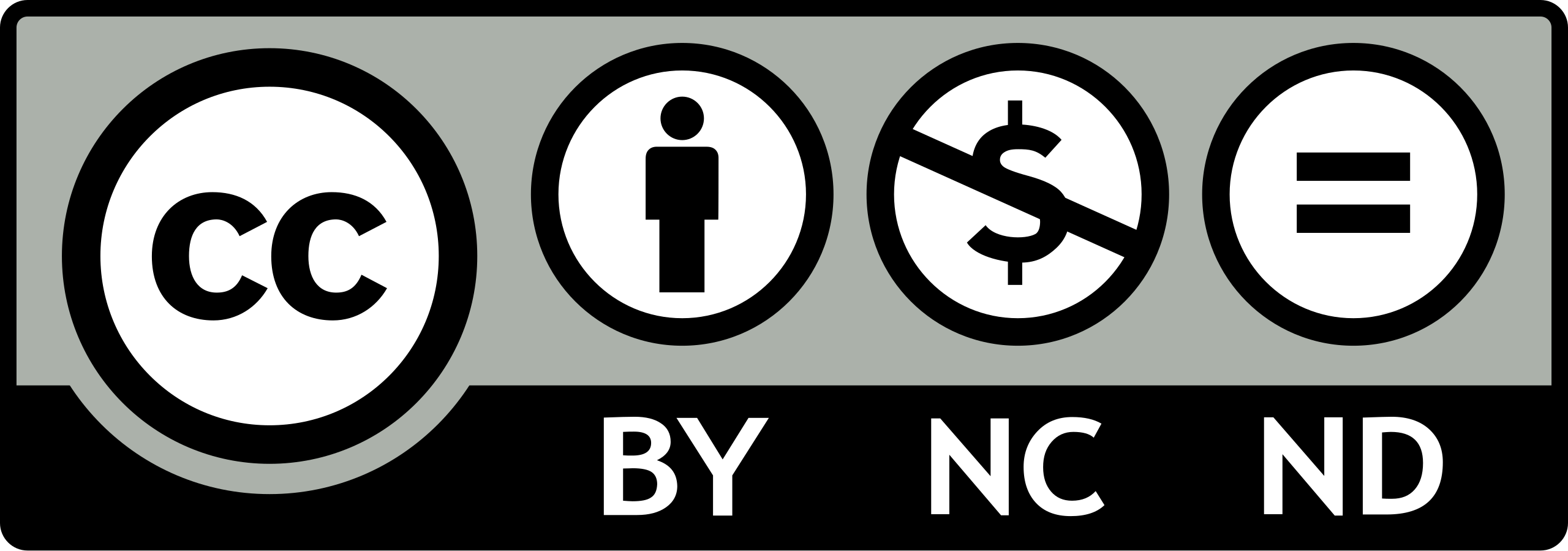 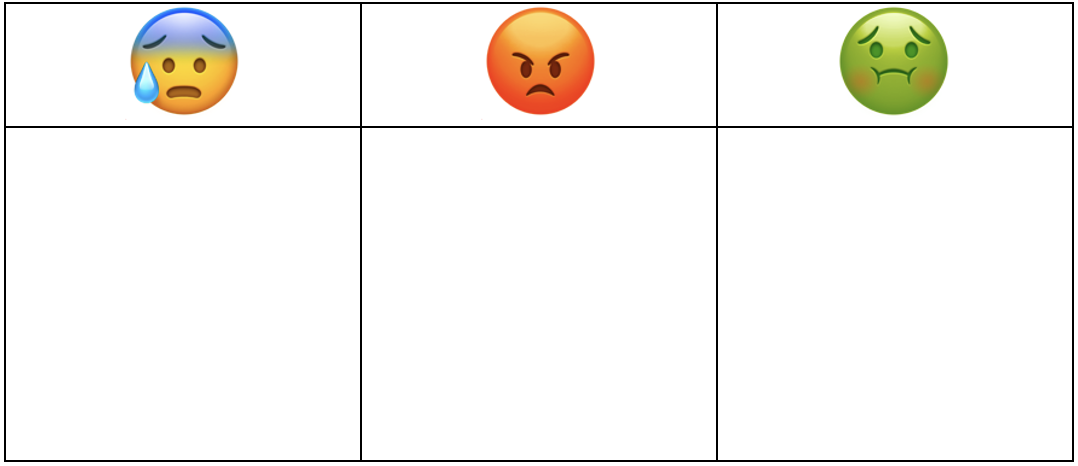 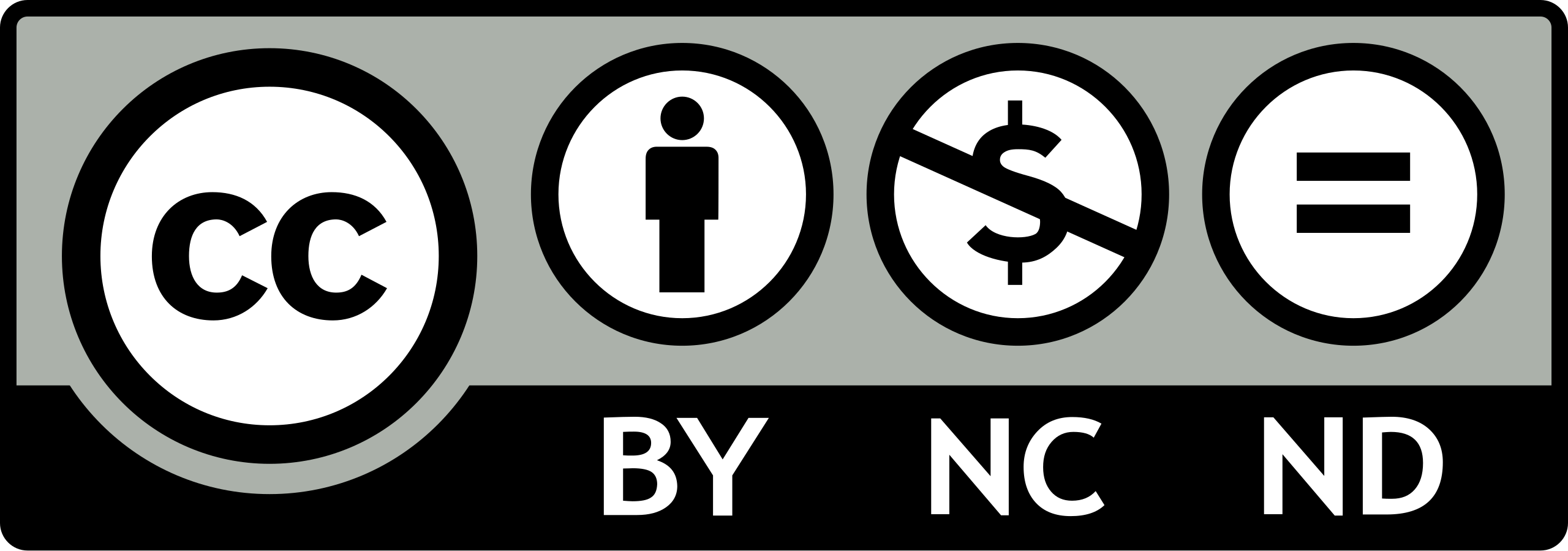 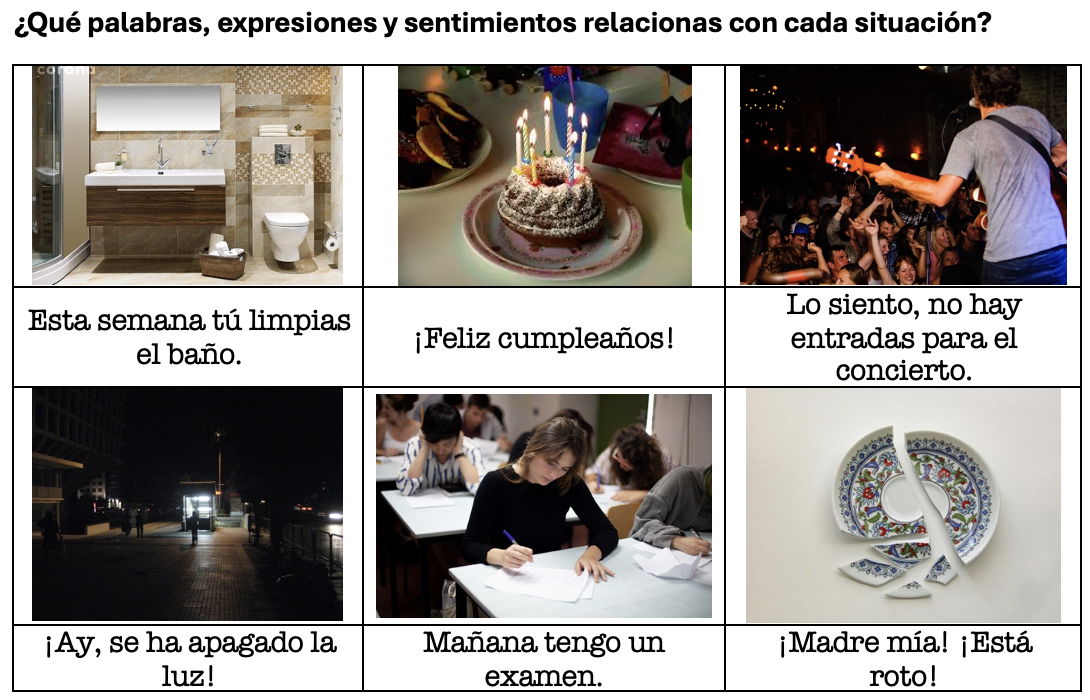 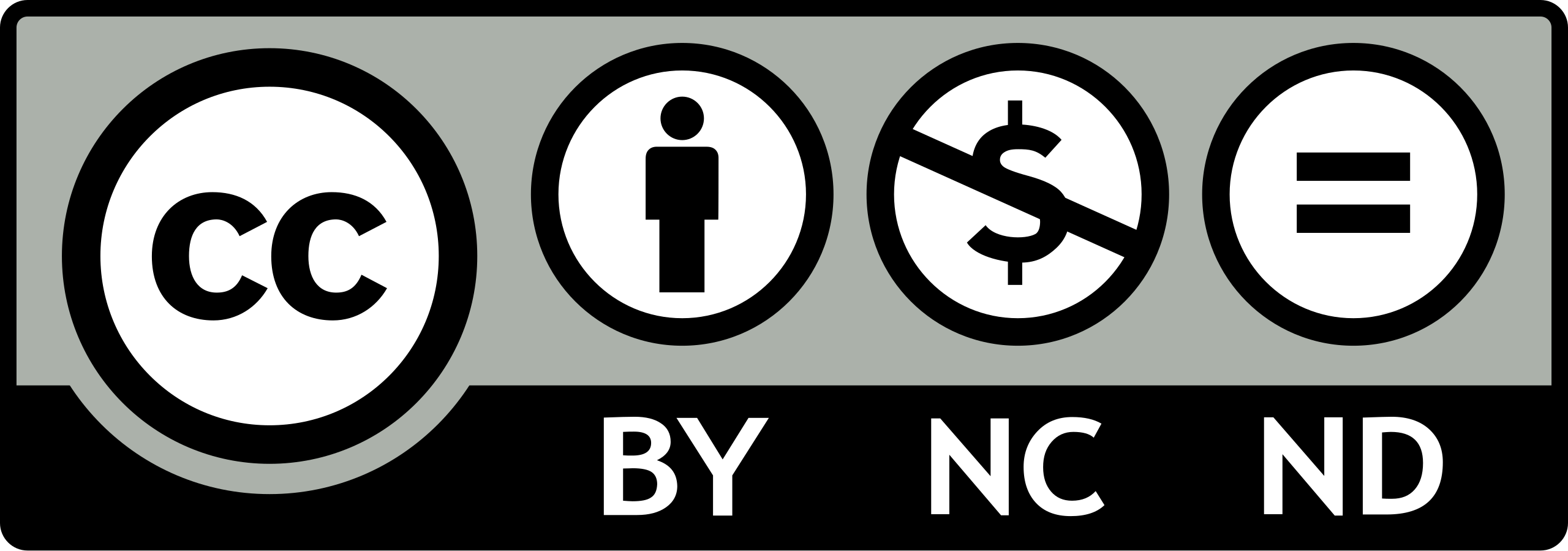 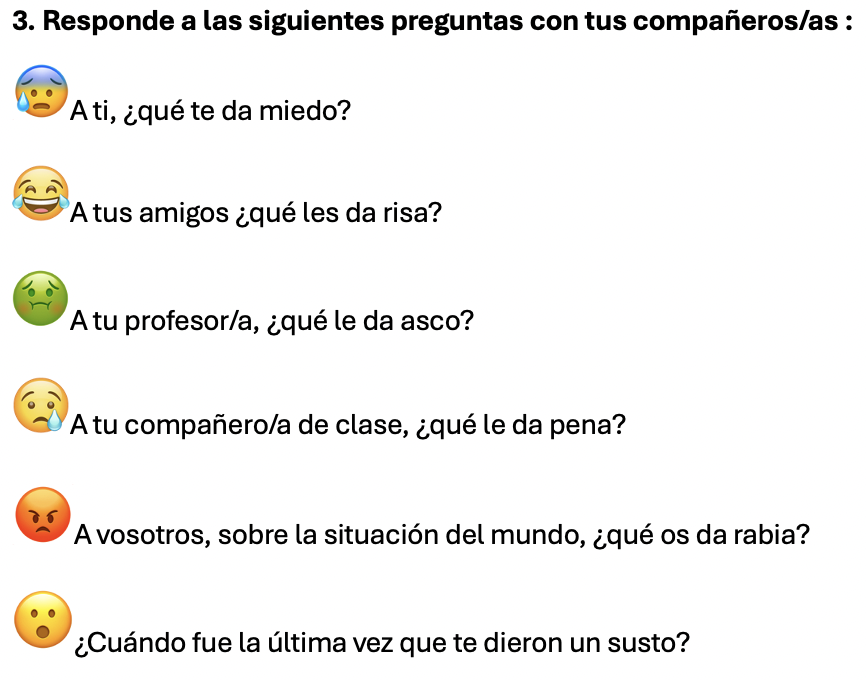 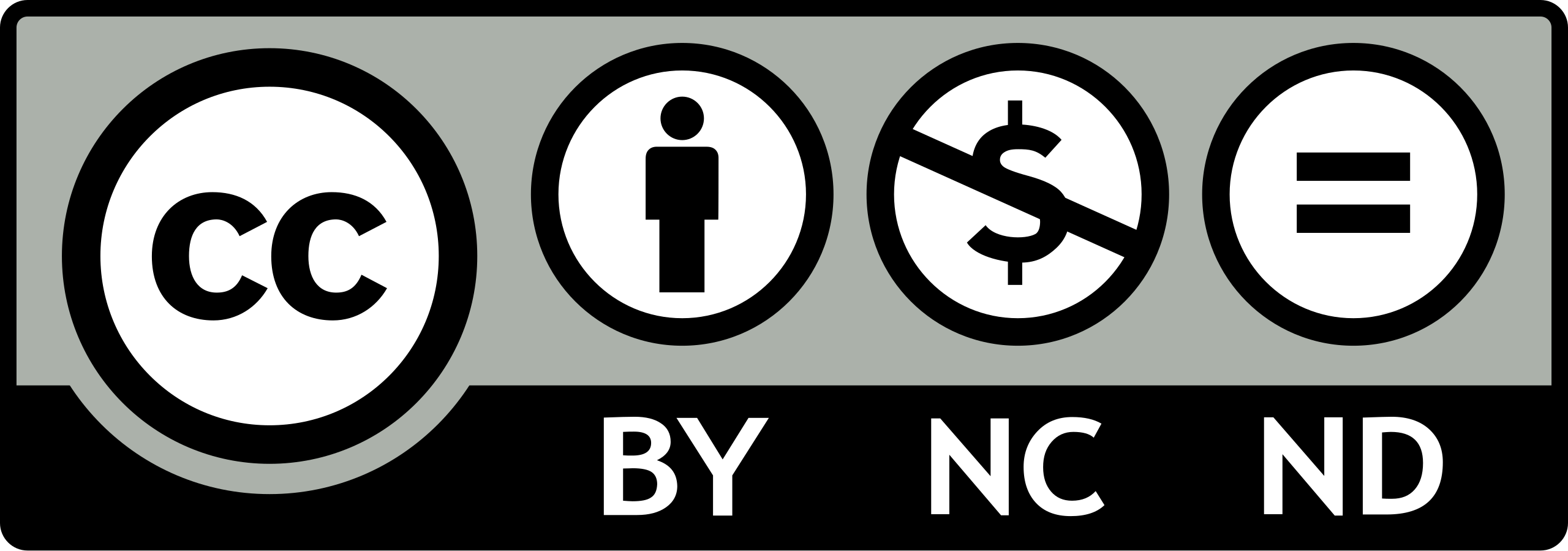 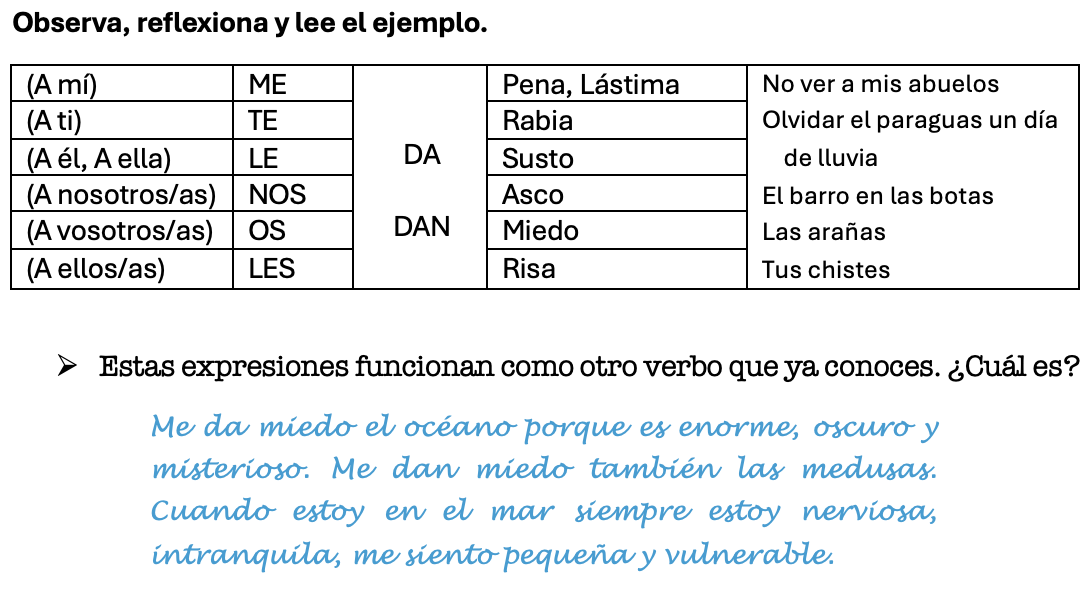 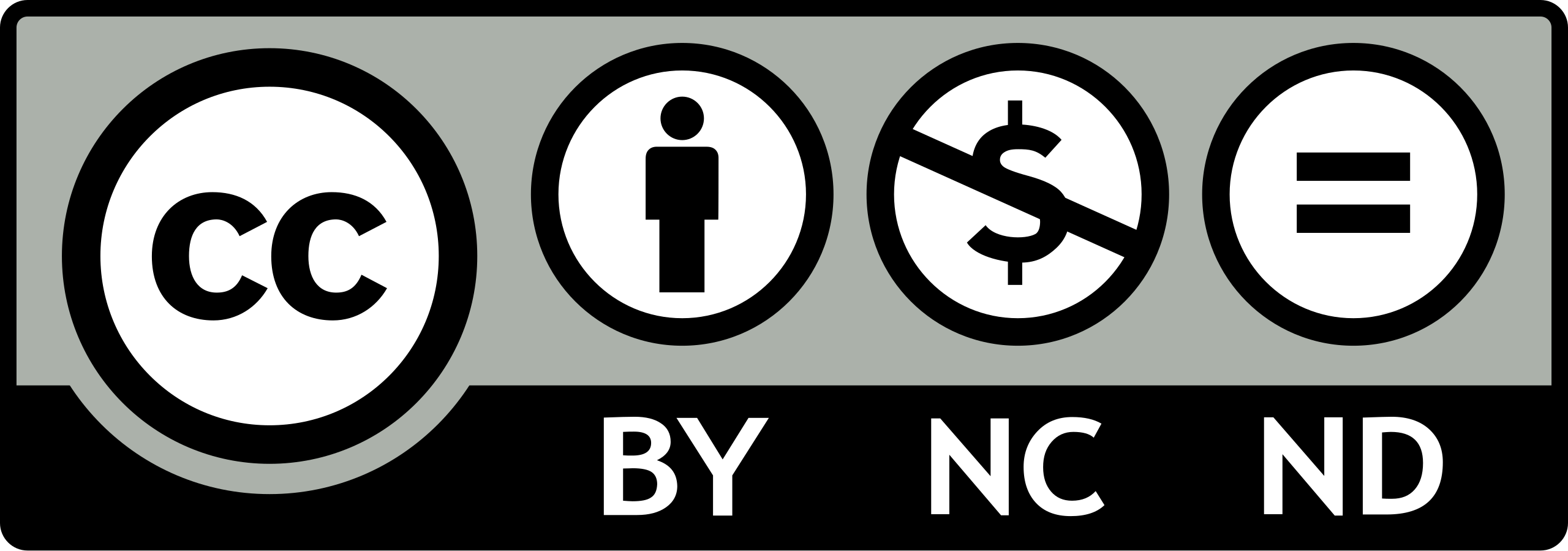 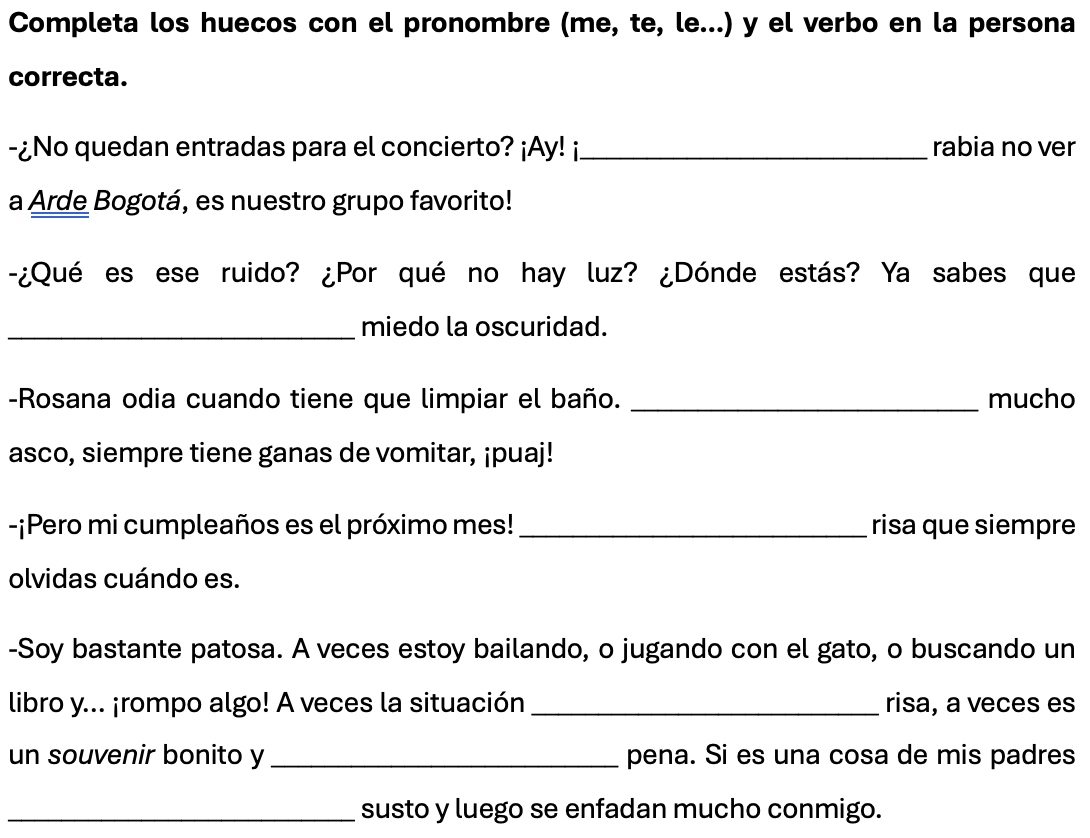 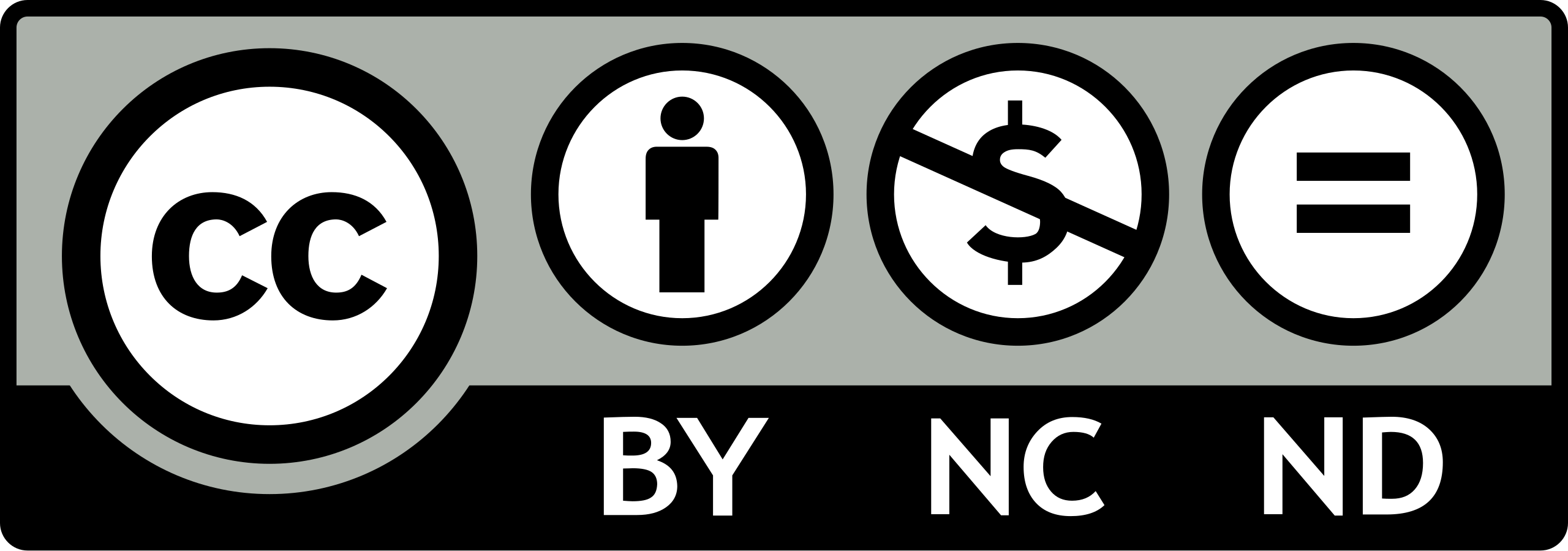 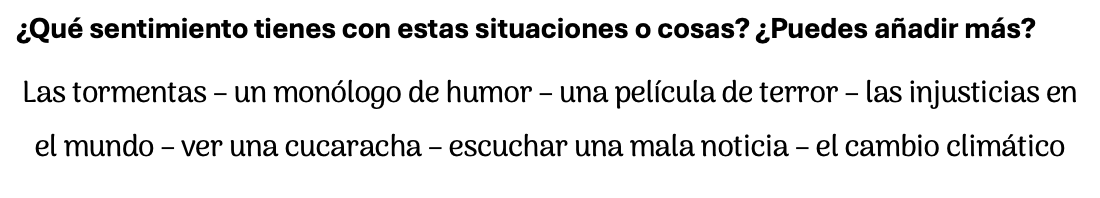 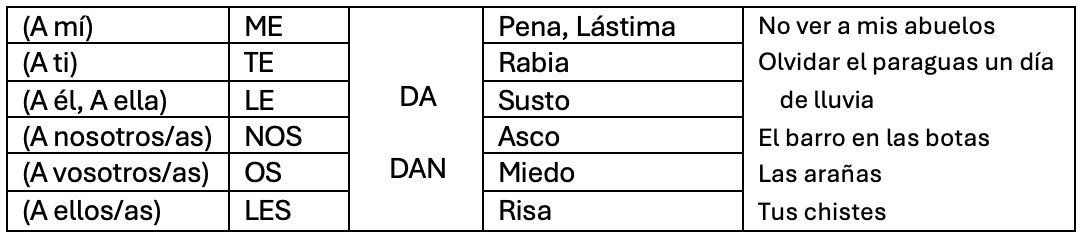 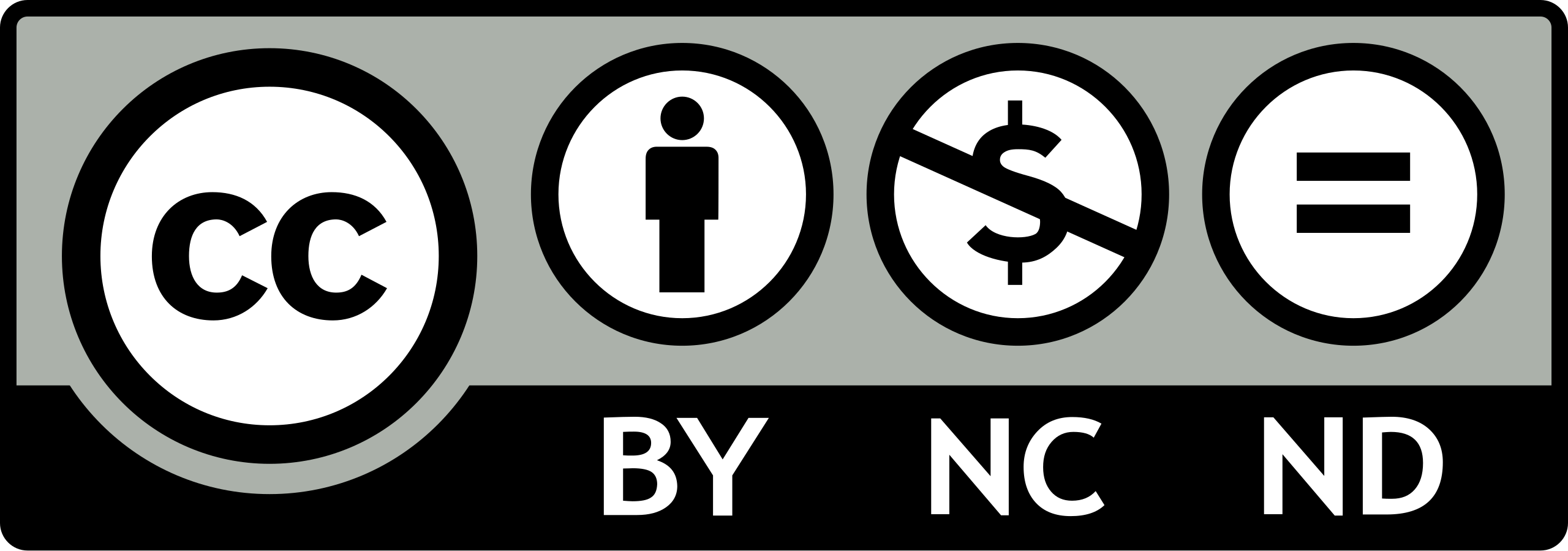 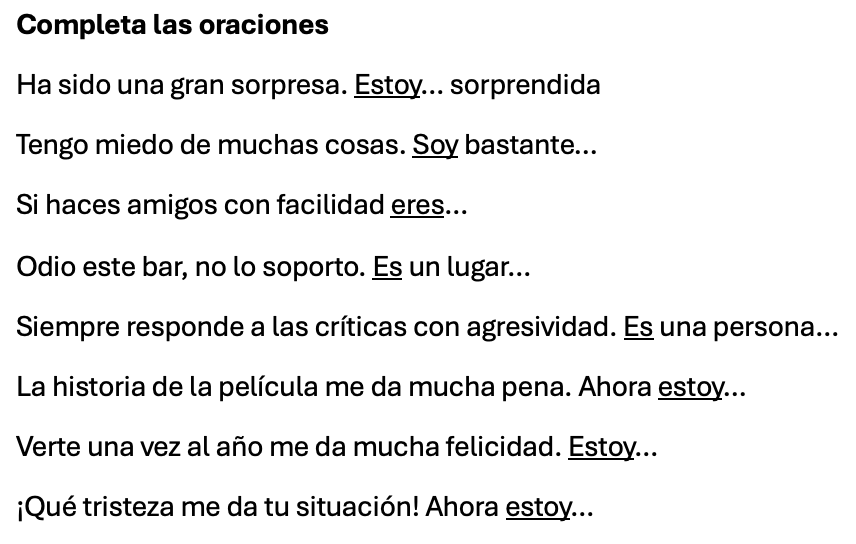 Sorprendida
Odioso, insoportable
Feliz
Agresiva
Triste
Apenada
Miedosa
Amigable
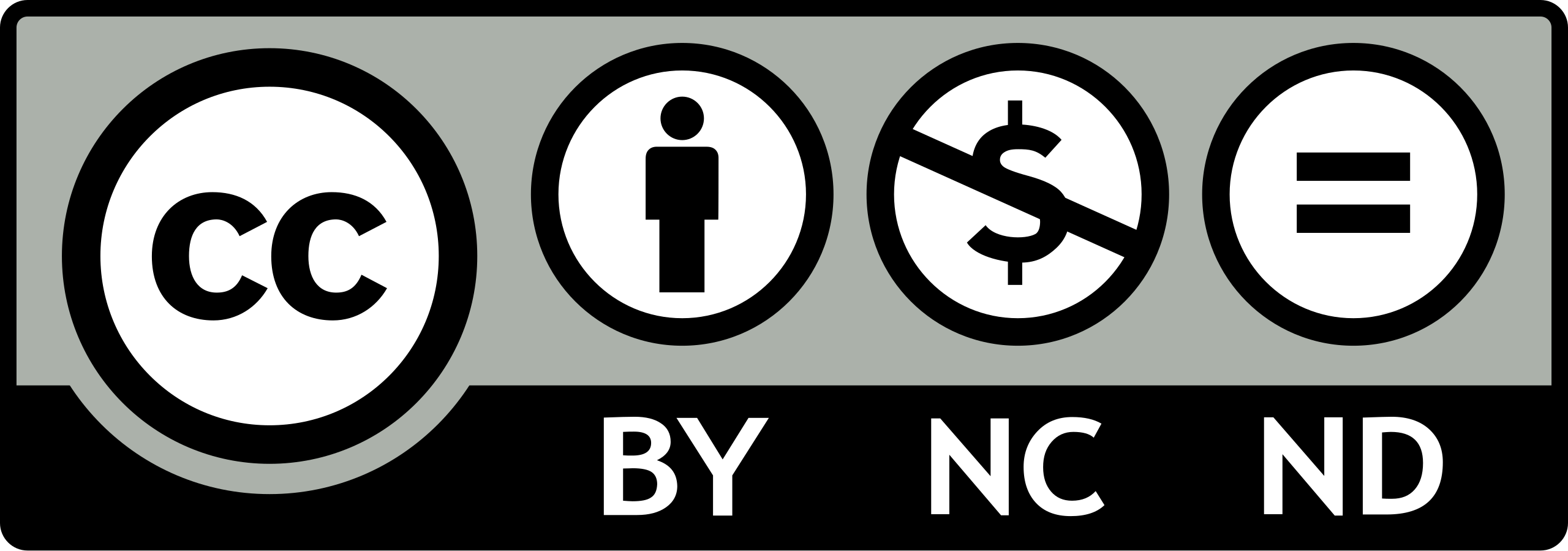 Vas a leer tres conversaciones de WhatsApp que hablan de tres situaciones diferentes. Relaciona cada conversación con una situación. ¿Qué emociones suele haber en estas situaciones? ¿Qué palabras y expresiones pueden aparecer?
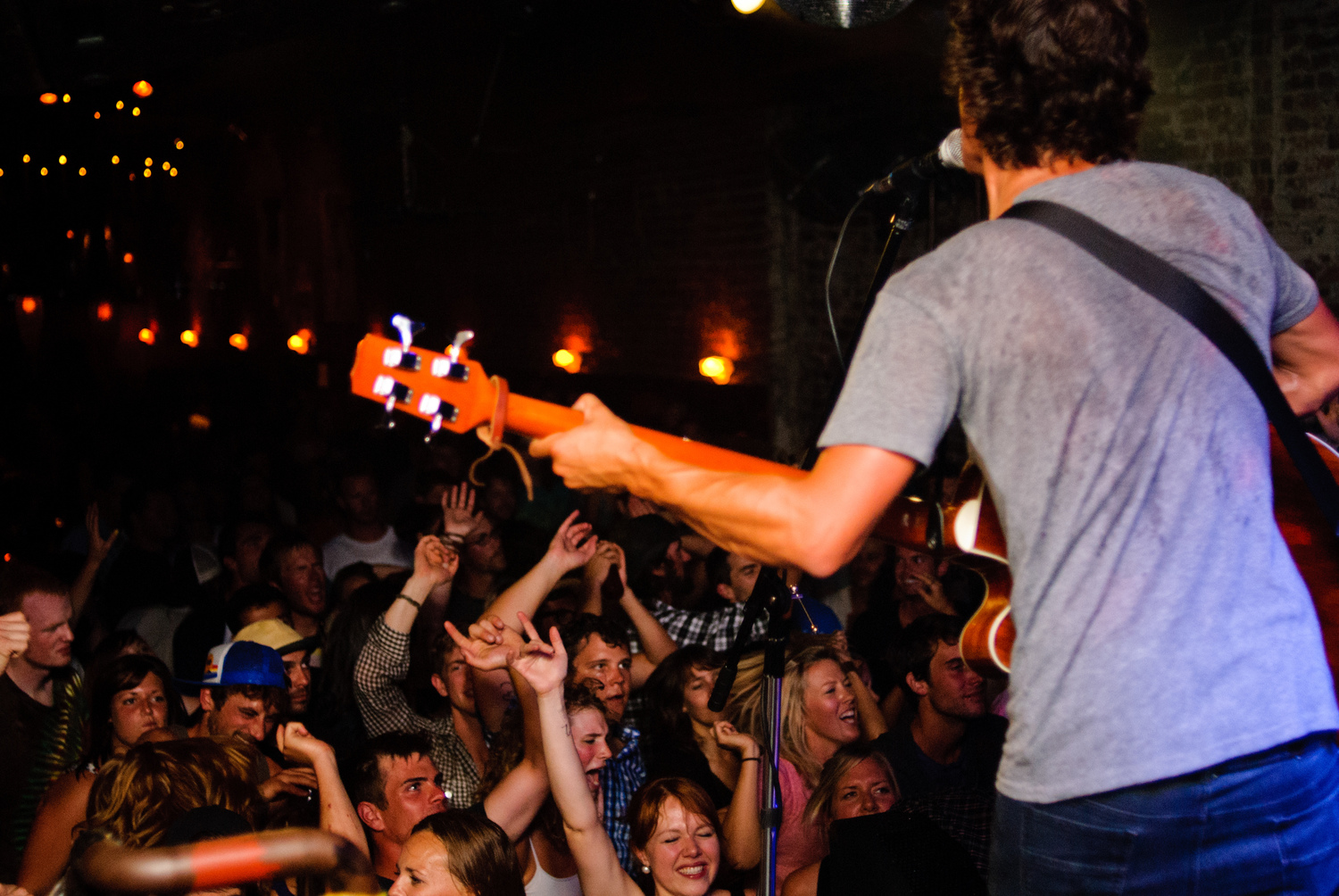 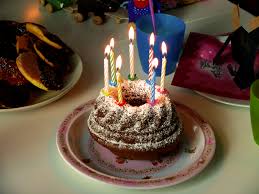 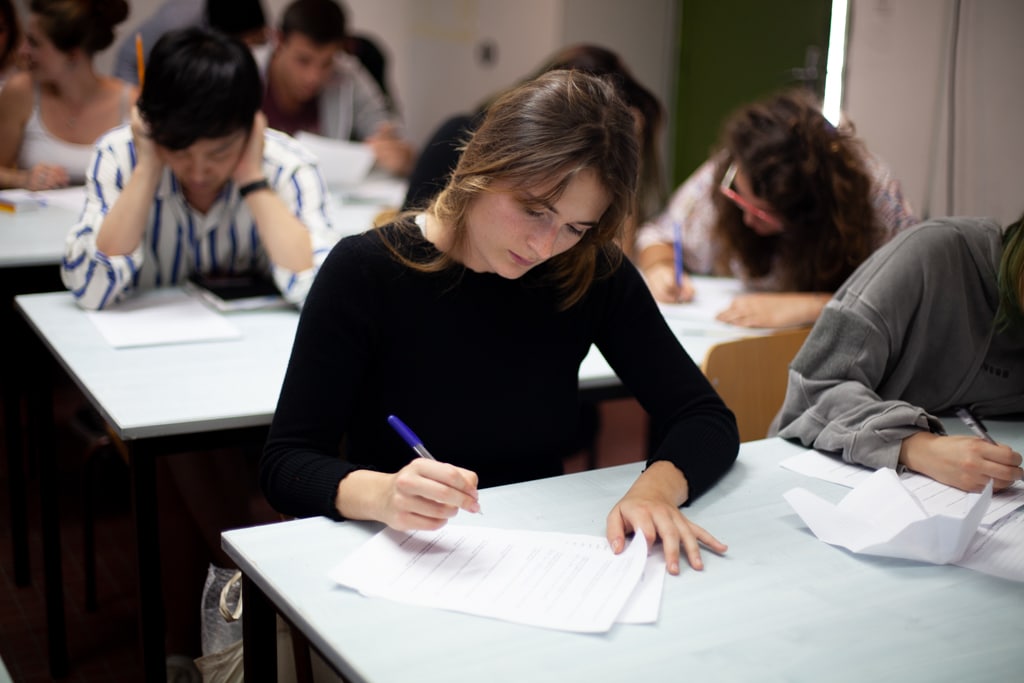 A 								B 								C
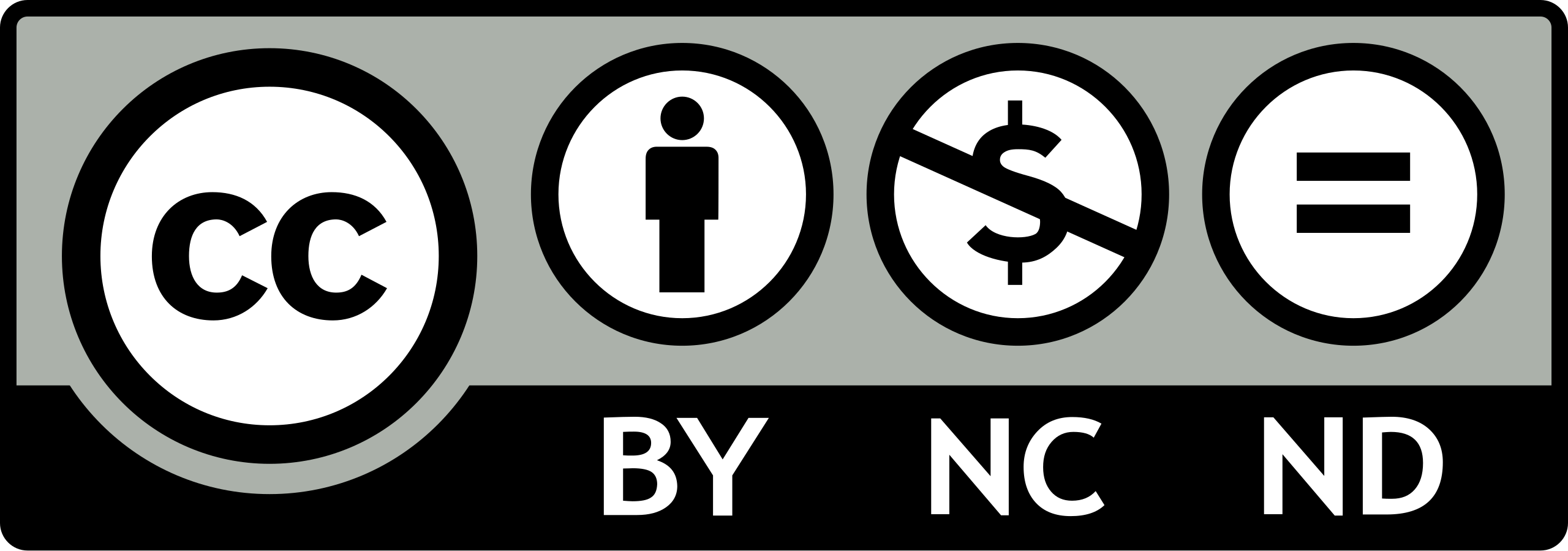 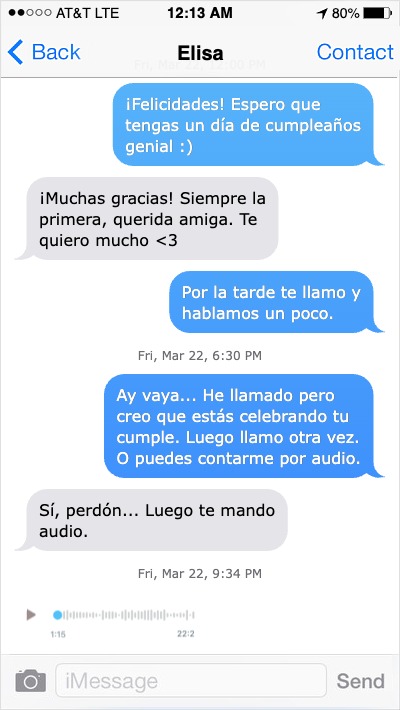 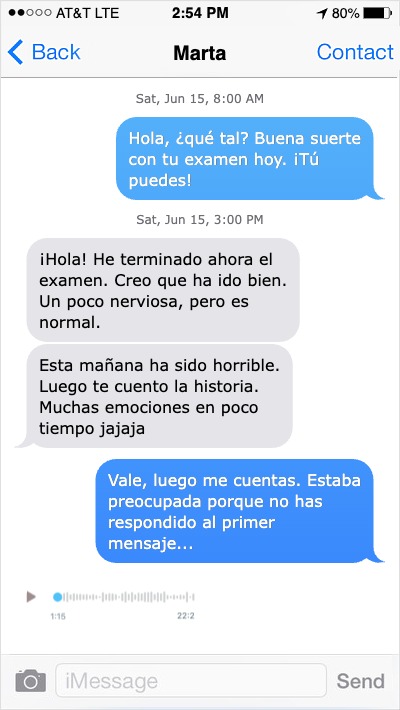 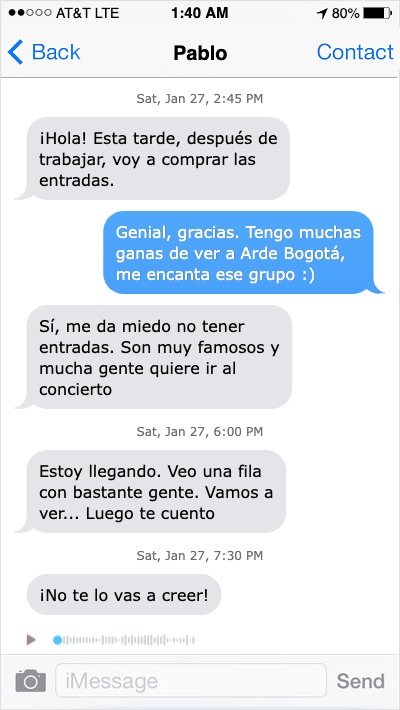 Ana
Miguel
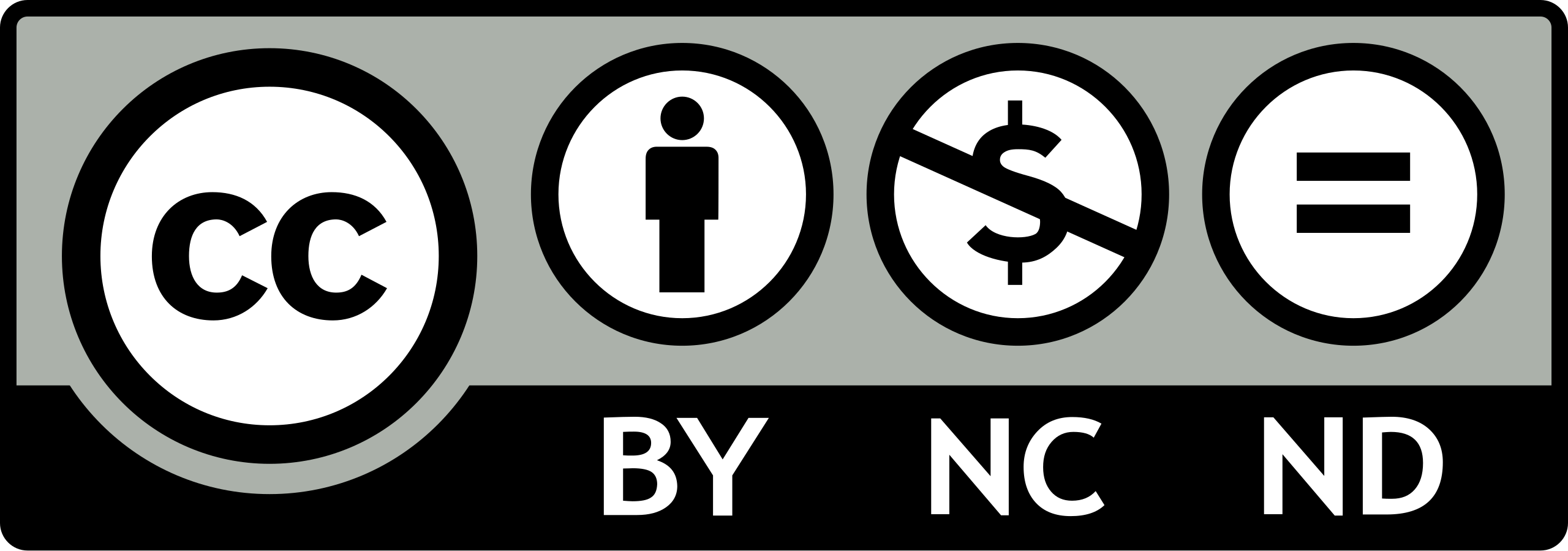 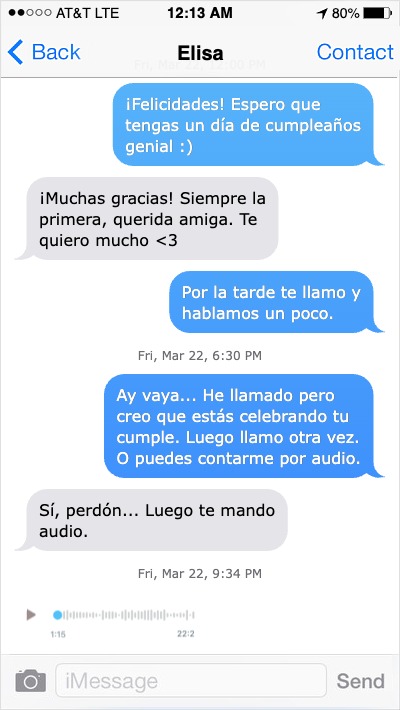 Al final, siempre hay un audio. Escucha el audio una vez, ¿qué emociones aparecen? Fíjate en las palabras y expresiones, pero también en la entonación oyen otras expresiones (fórmulas: bueno, vaya, ya sabes, en fin, pues, ¡qué…! )
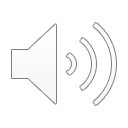 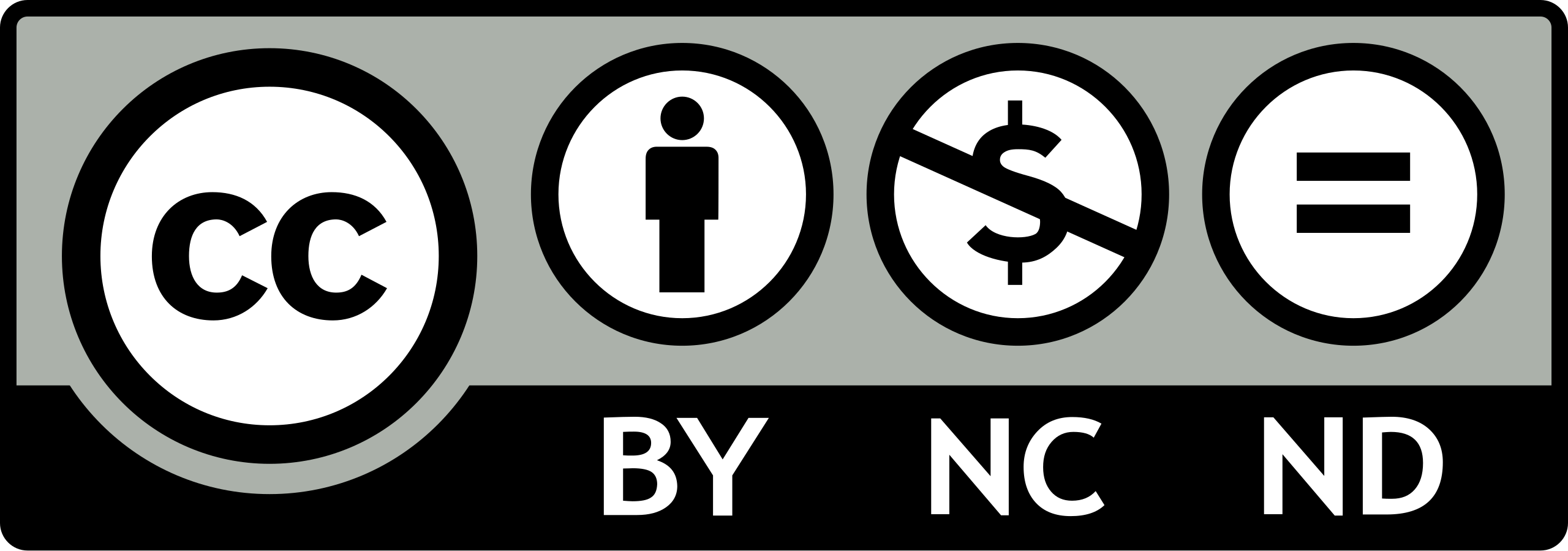 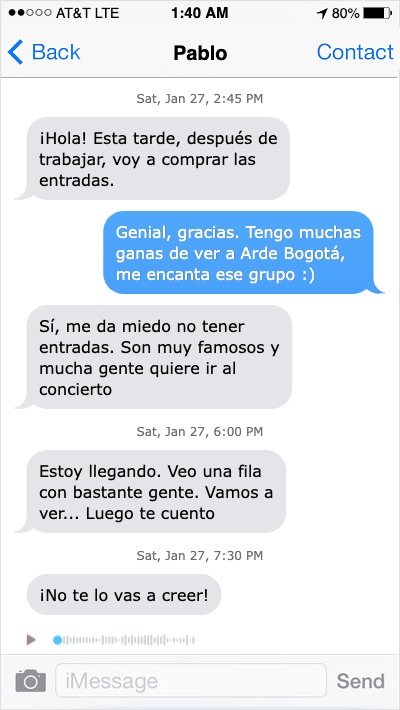 Al final, siempre hay un audio. Escucha el audio una vez, ¿qué emociones aparecen? Fíjate en las palabras y expresiones, pero también en la entonación oyen otras expresiones (fórmulas: bueno, vaya, ya sabes, en fin, pues, ¡qué…! )
Miguel
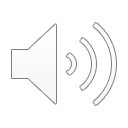 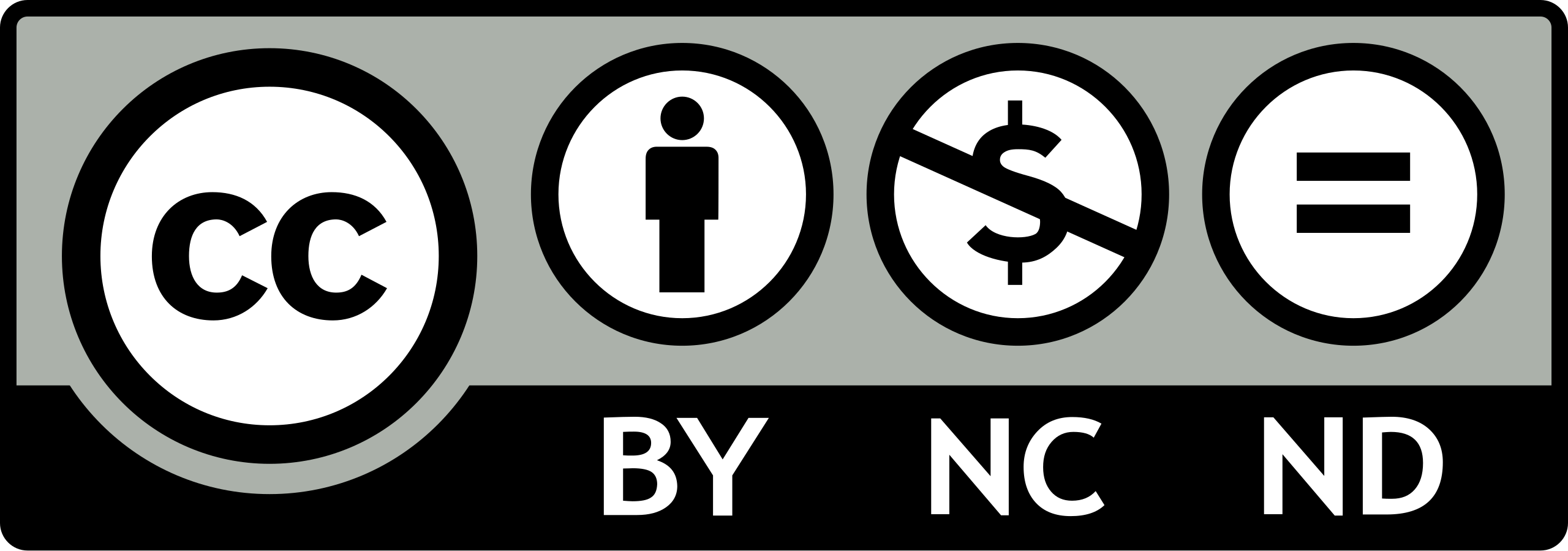 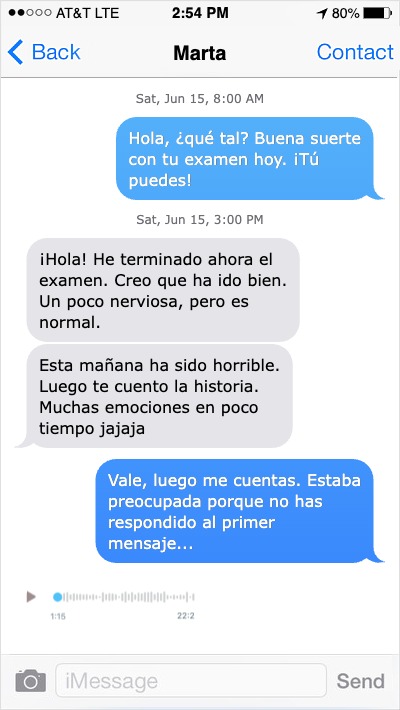 Al final, siempre hay un audio. Escucha el audio una vez, ¿qué emociones aparecen? Fíjate en las palabras y expresiones, pero también en la entonación oyen otras expresiones (fórmulas: bueno, vaya, ya sabes, en fin, pues, ¡qué…! )
Ana
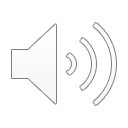 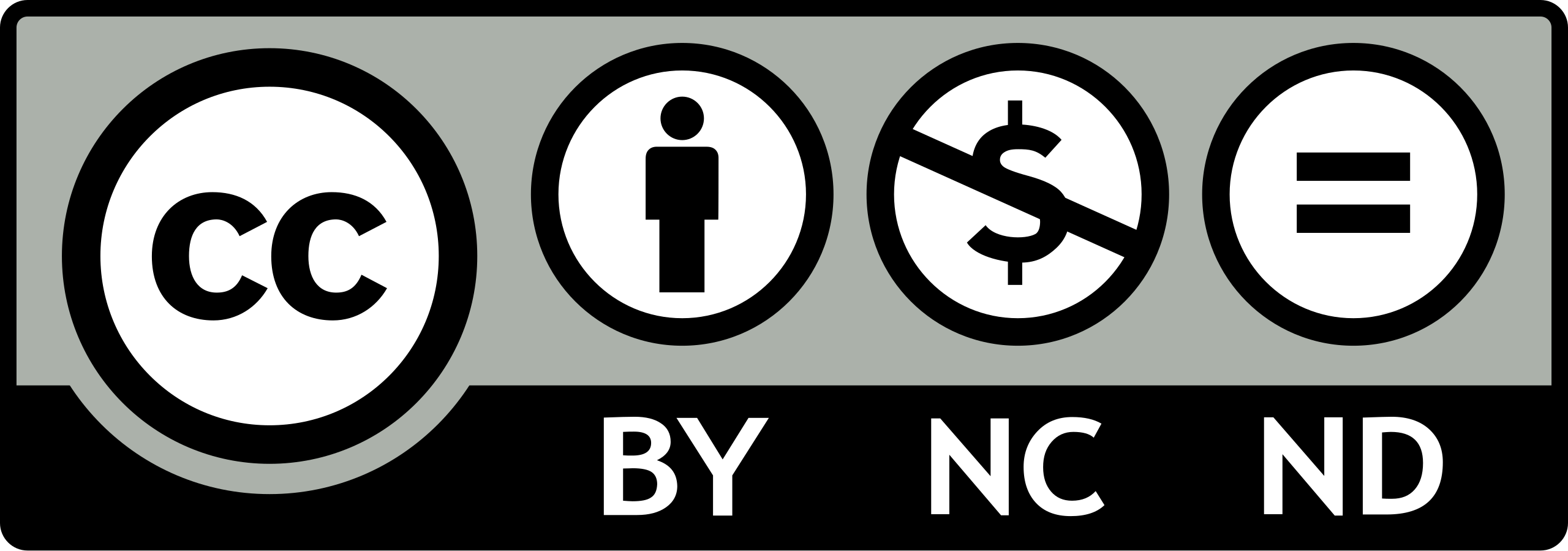 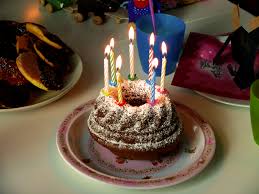 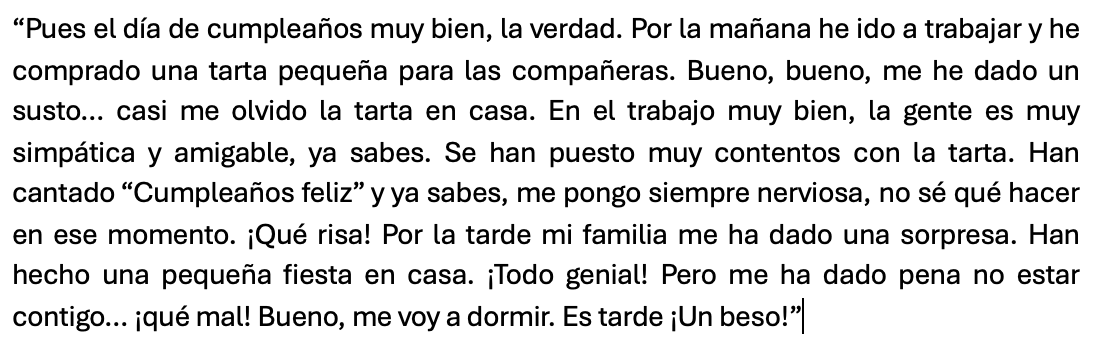 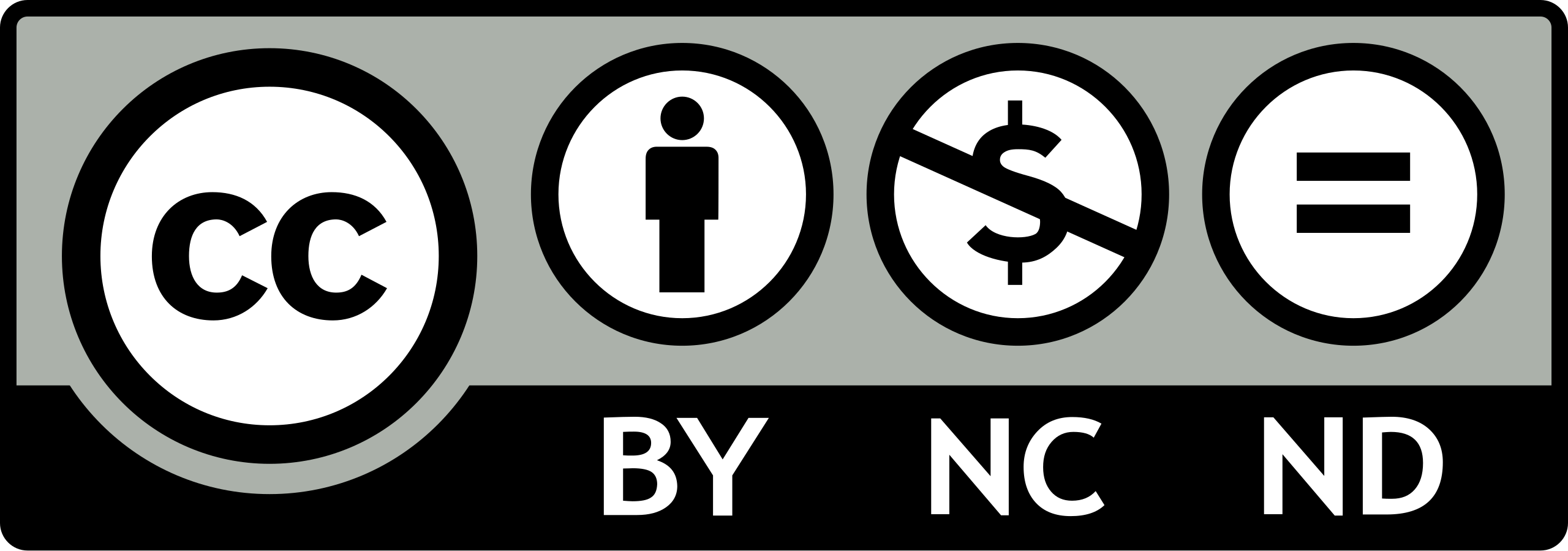 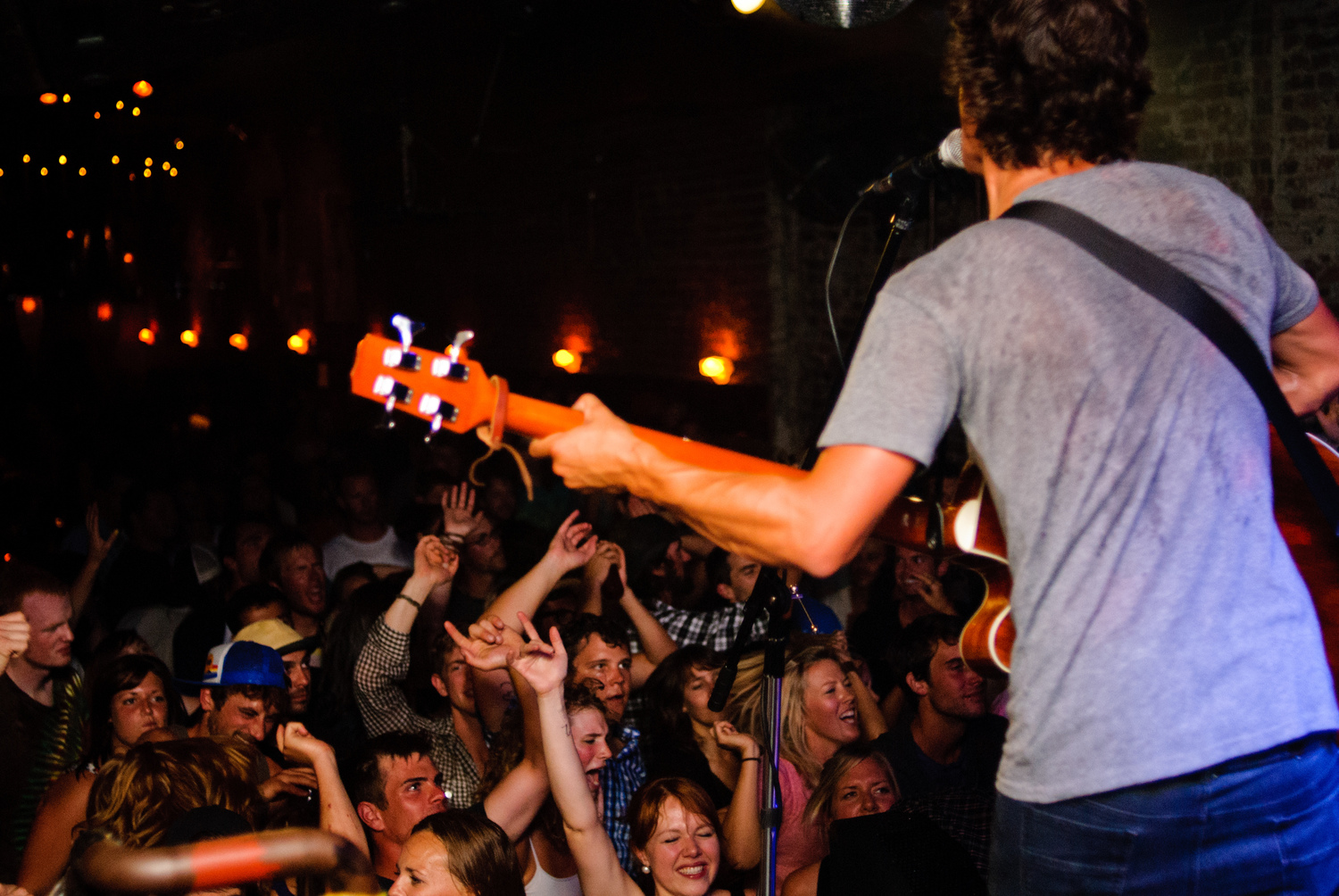 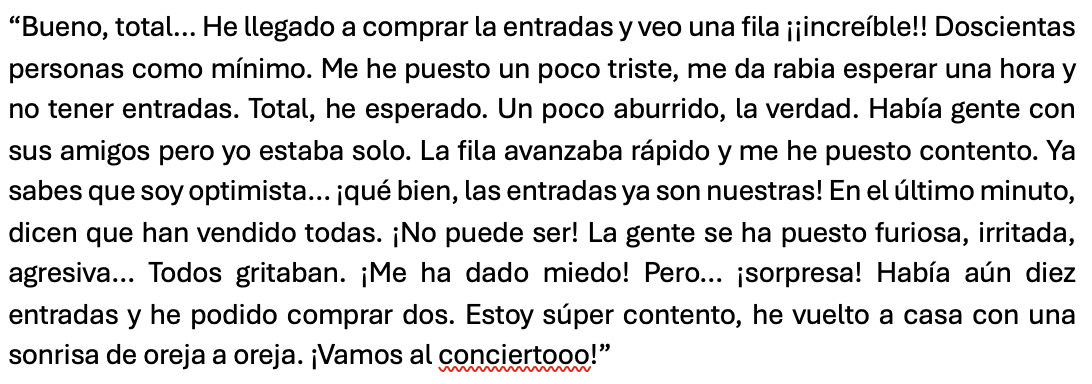 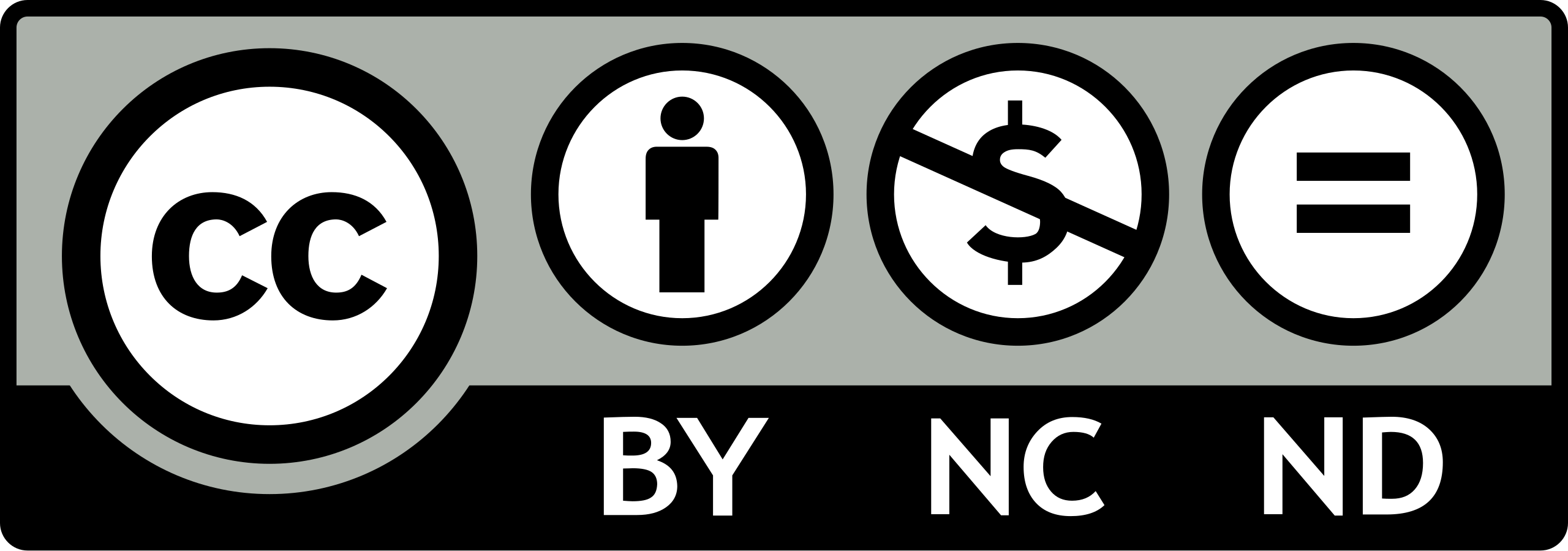 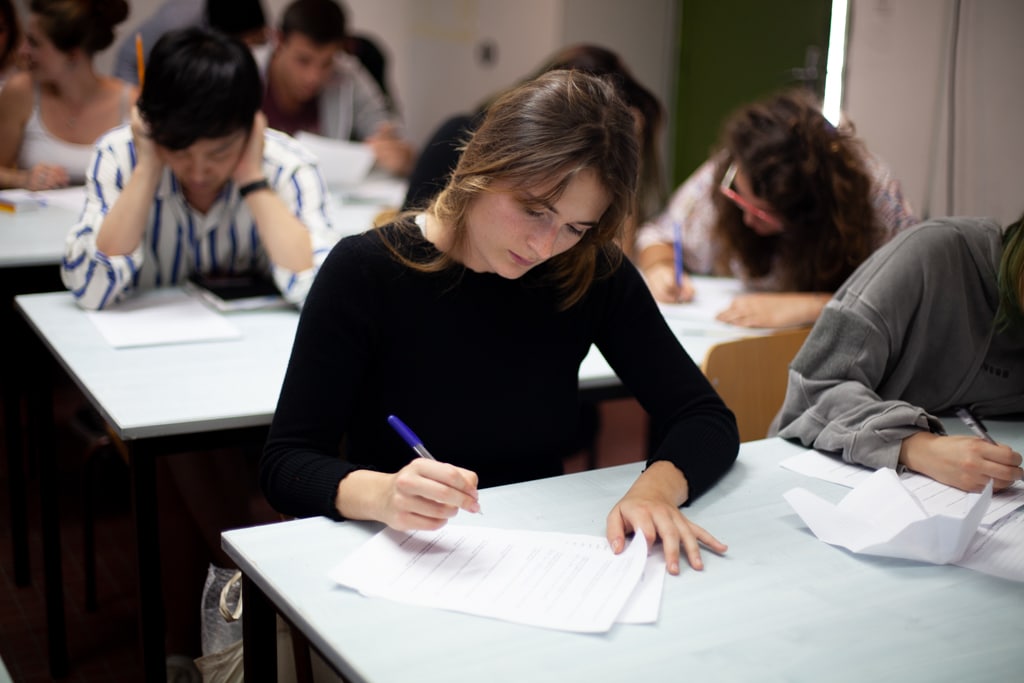 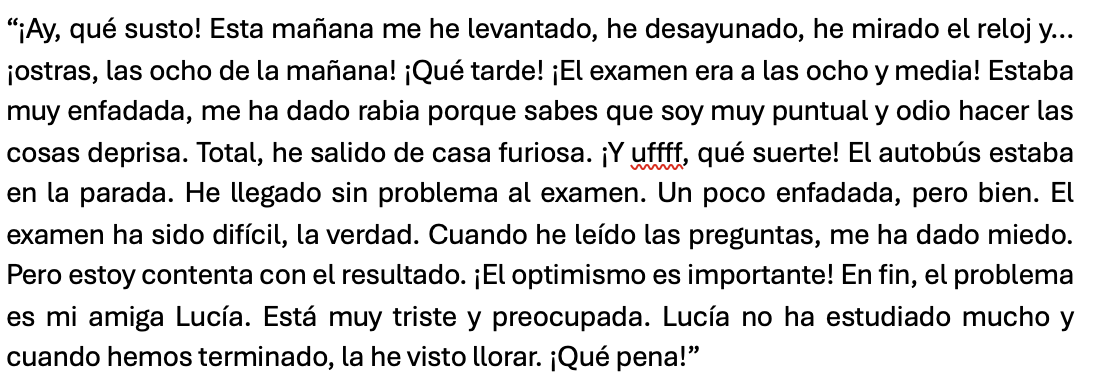 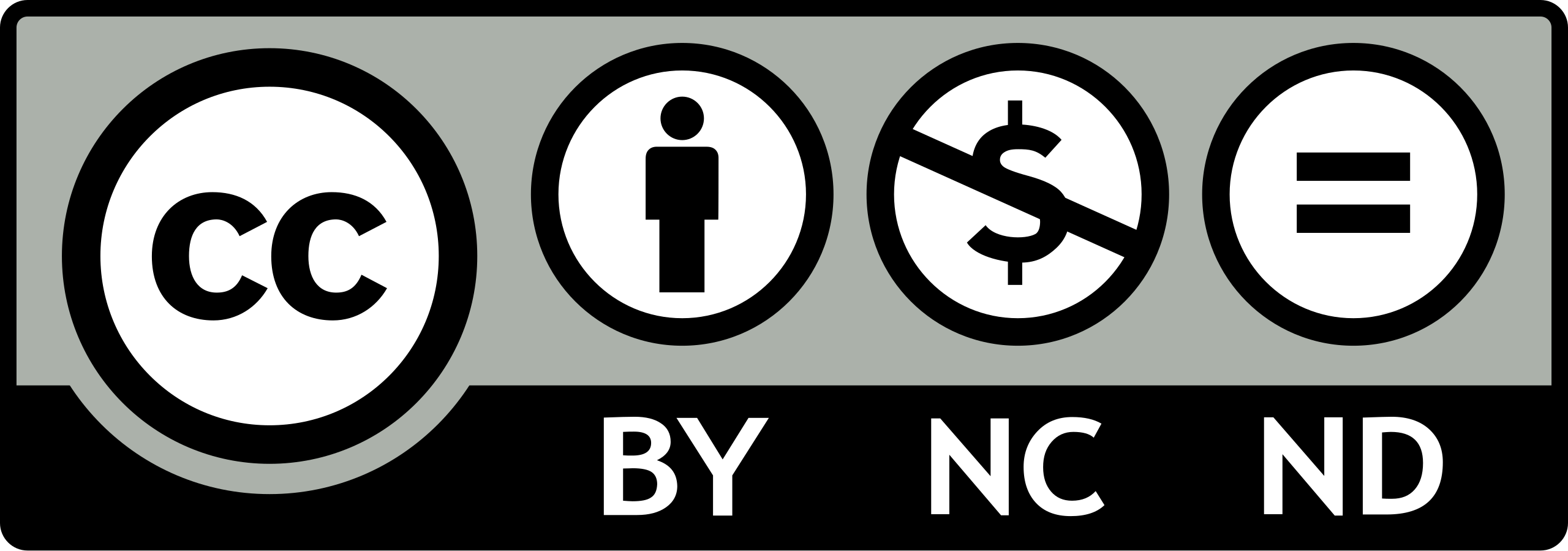 Por parejas, vais a grabar o representar una conversación de teléfono entre dos amigas. Puedes elegir una de las situaciones anteriores u otra diferente. Para grabar la conversación puedes usar Vocaroo. Usa el léxico (palabras y expresiones) de la sesión y practica también la entonación emocional.
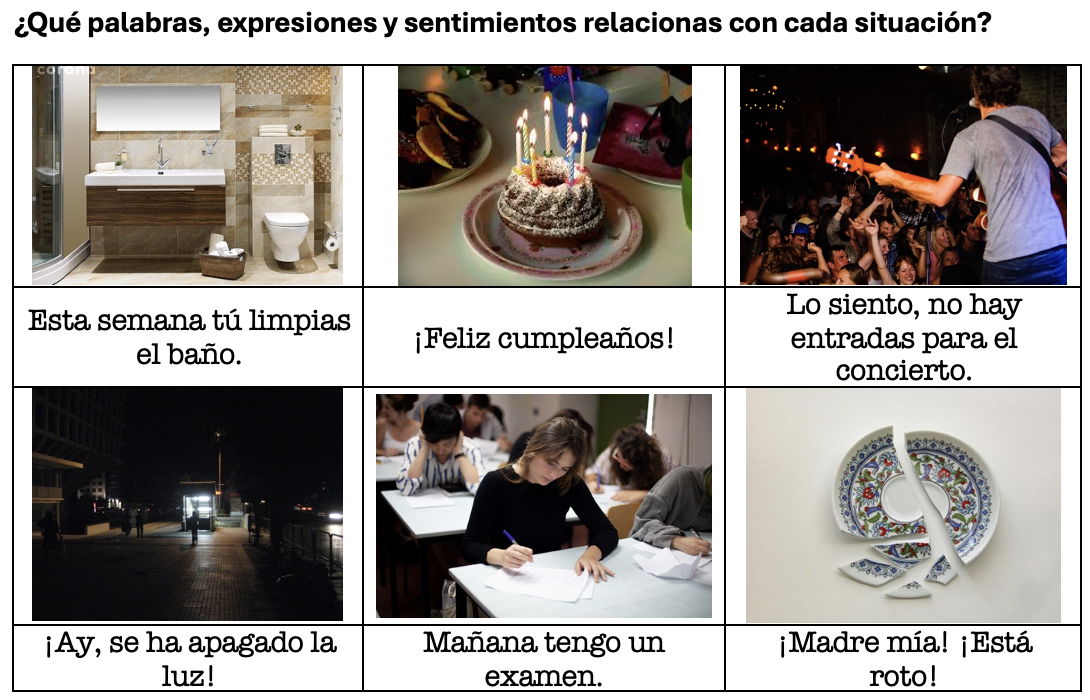 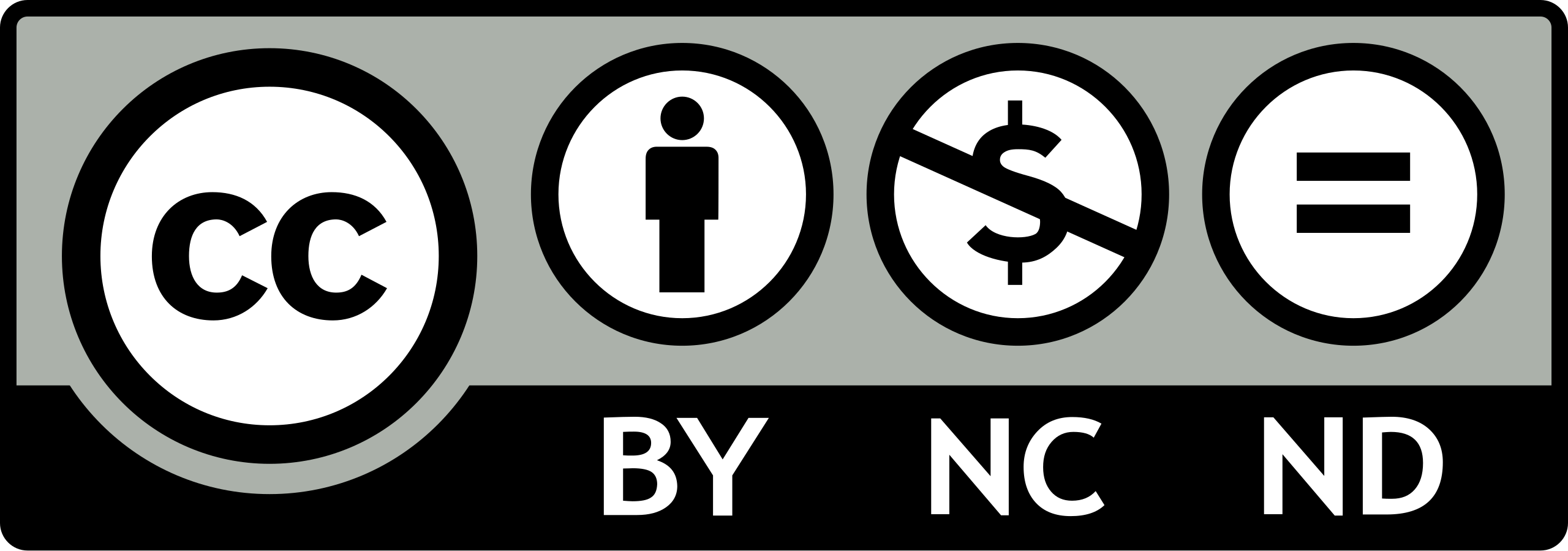